ZDRAVA PREHRANA
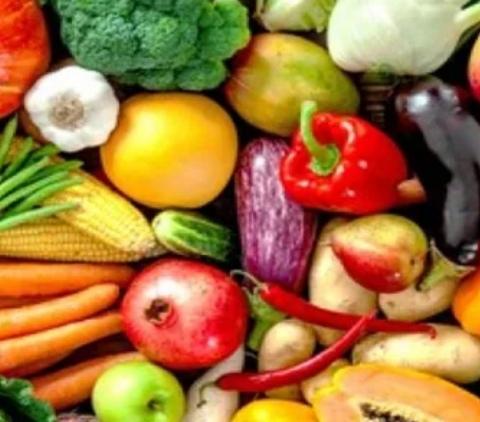 Zdrava prehrana jača imunitet i unosi mnogo zdravih tvari u naša tijela.
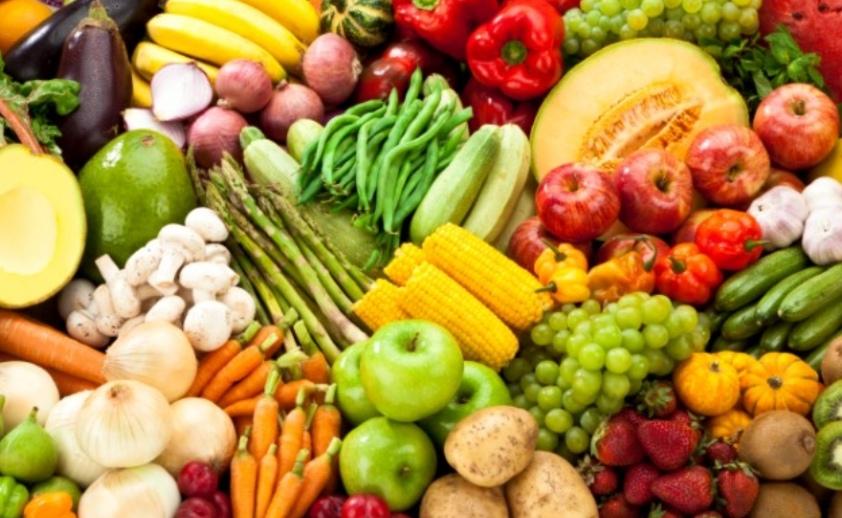 Svakog dana bi trebali pojesti barem jedno voće ili povrće.
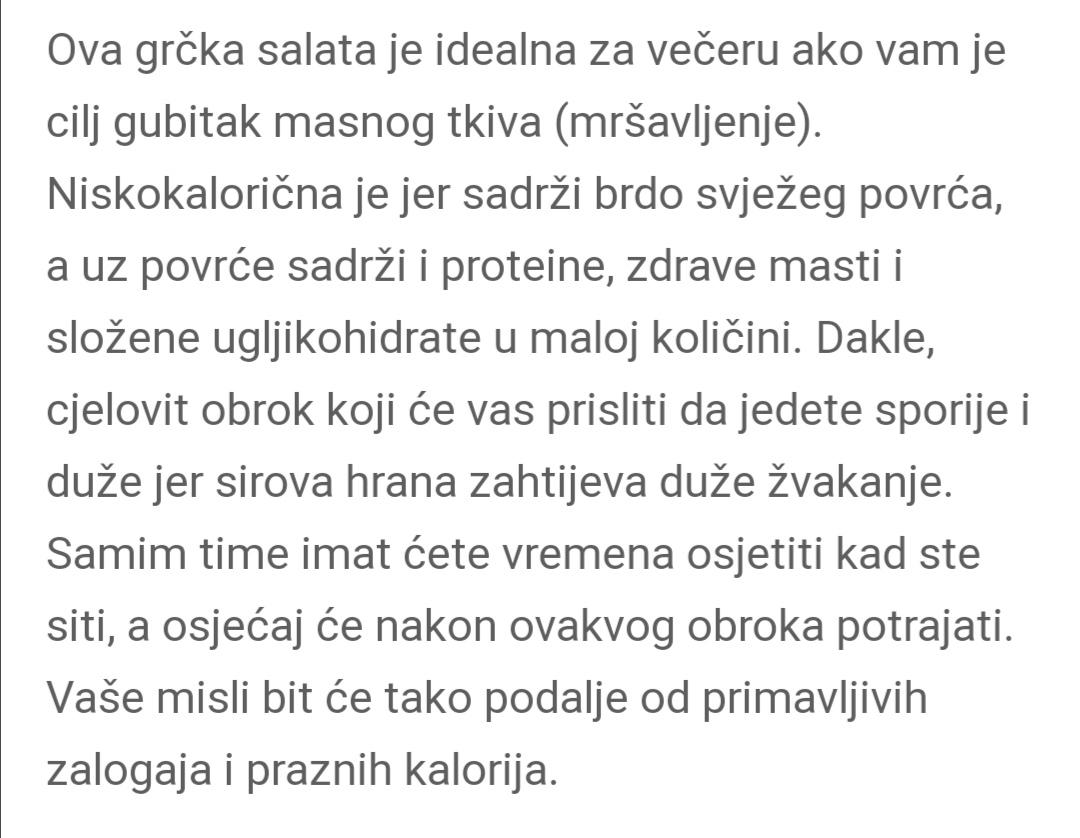 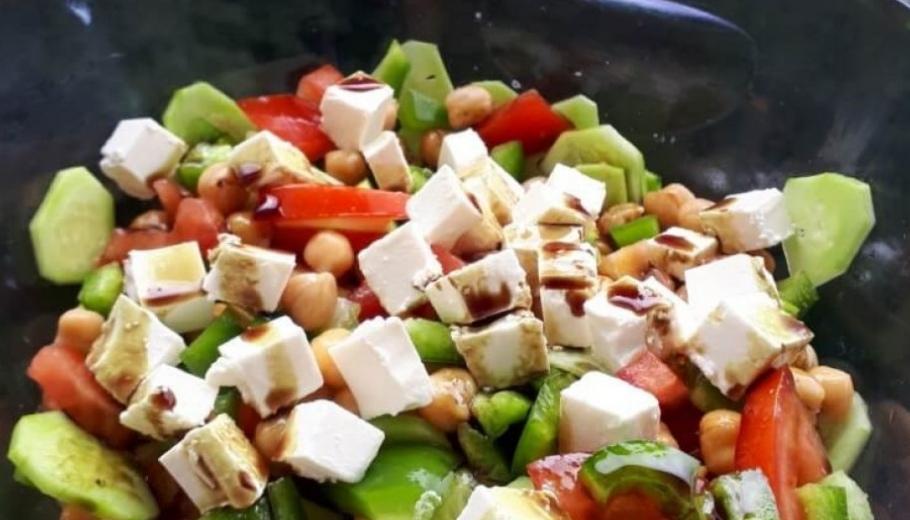 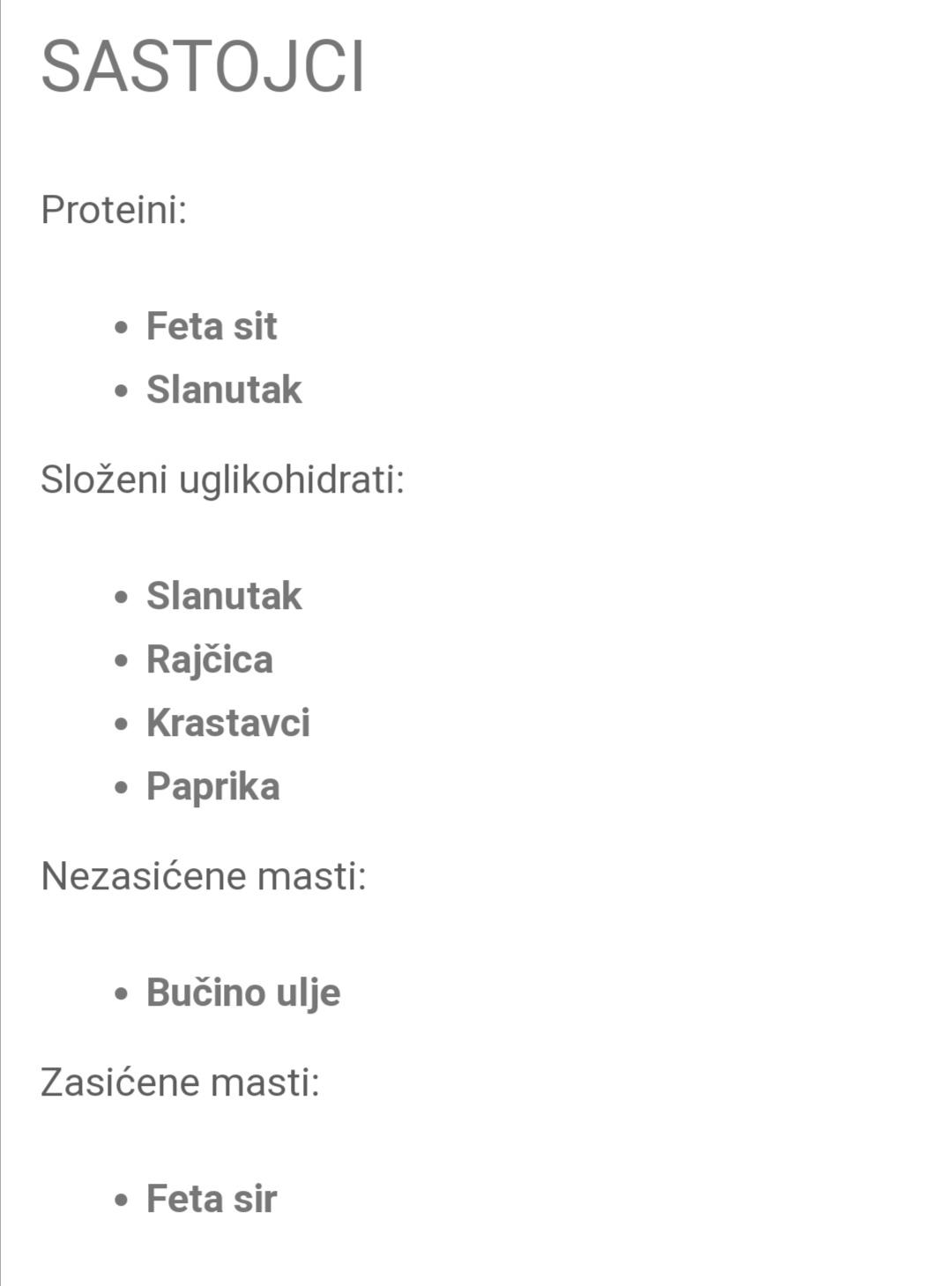 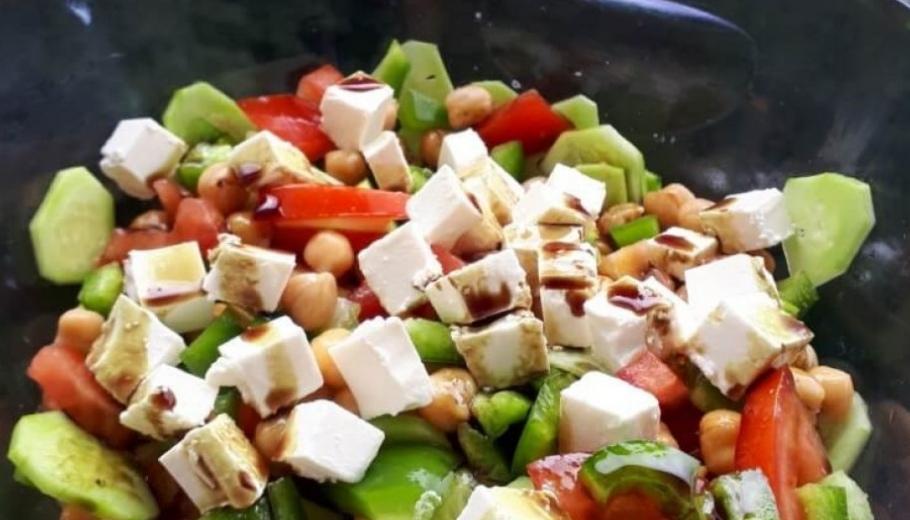 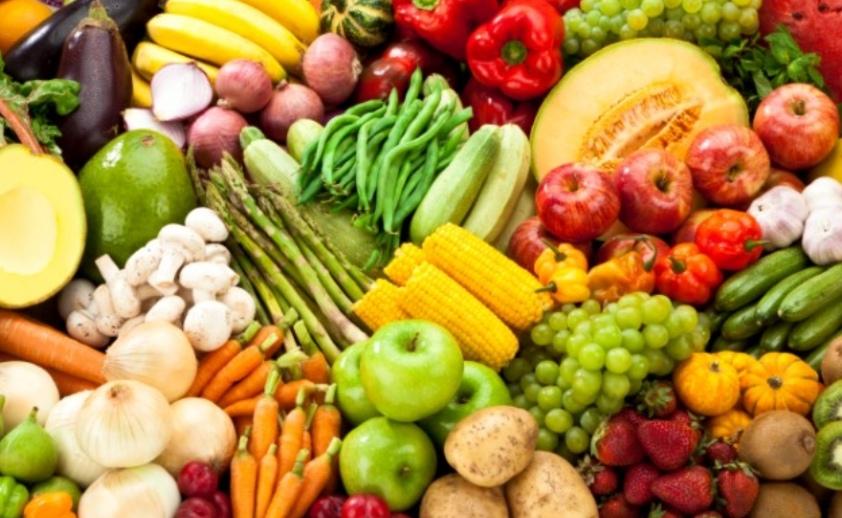 Uz zdravu prehranu ukoliko nam je cilj izgubiti više kilograma trebamo vježbati
OŠ Vladimira Nazora, Daruvar4.d
                ❤️